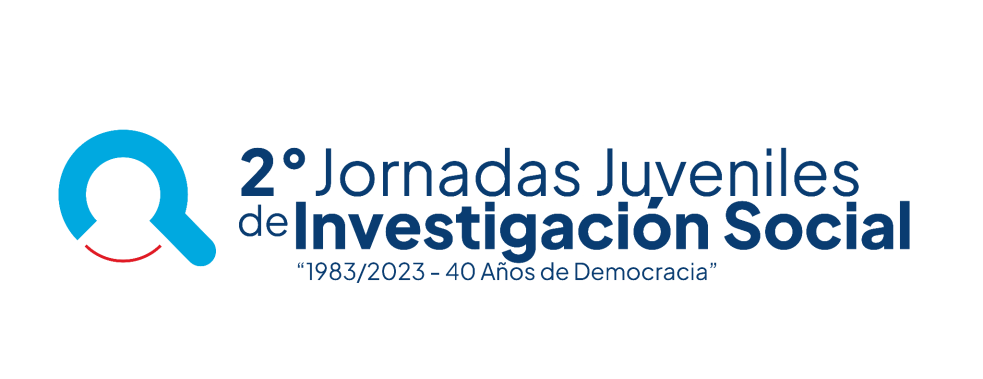 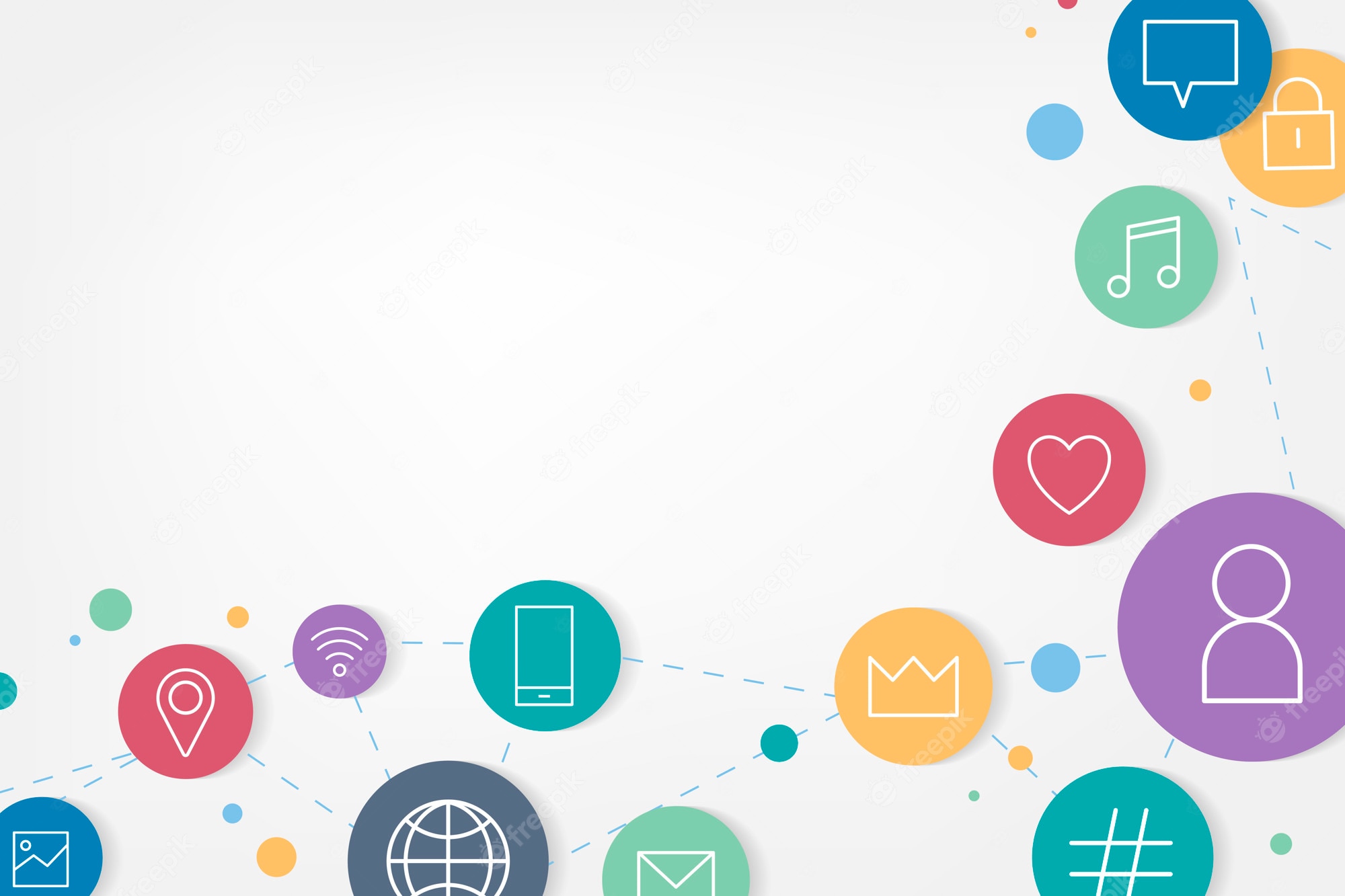 Institución: (Texto)
Ciudad: (Texto)
Estudiantes: (Texto)
Docente/s: (Texto)
TITULO: (Texto)
INTERROGANTES - OBJETIVOS:
(Texto)
(imagen)
RESUMEN:
(Texto)
RESULTADOS – HALLAZGOS – CONCLUSIONES:
(Texto)
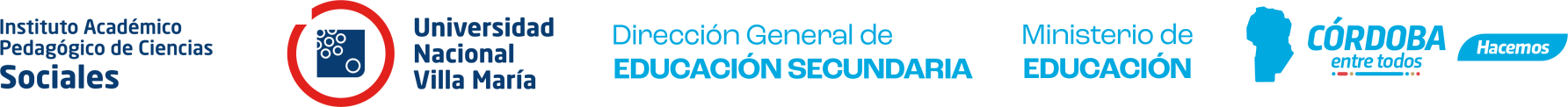